Coronado Ecological Conservation
Landsat 5 & 8 Median Time Series (1986–2022)
13 Class Landcover:
0.20

0.18

0.16

0.14

0.12

0.10

0.08

0.06

0.04

0.02

0.00
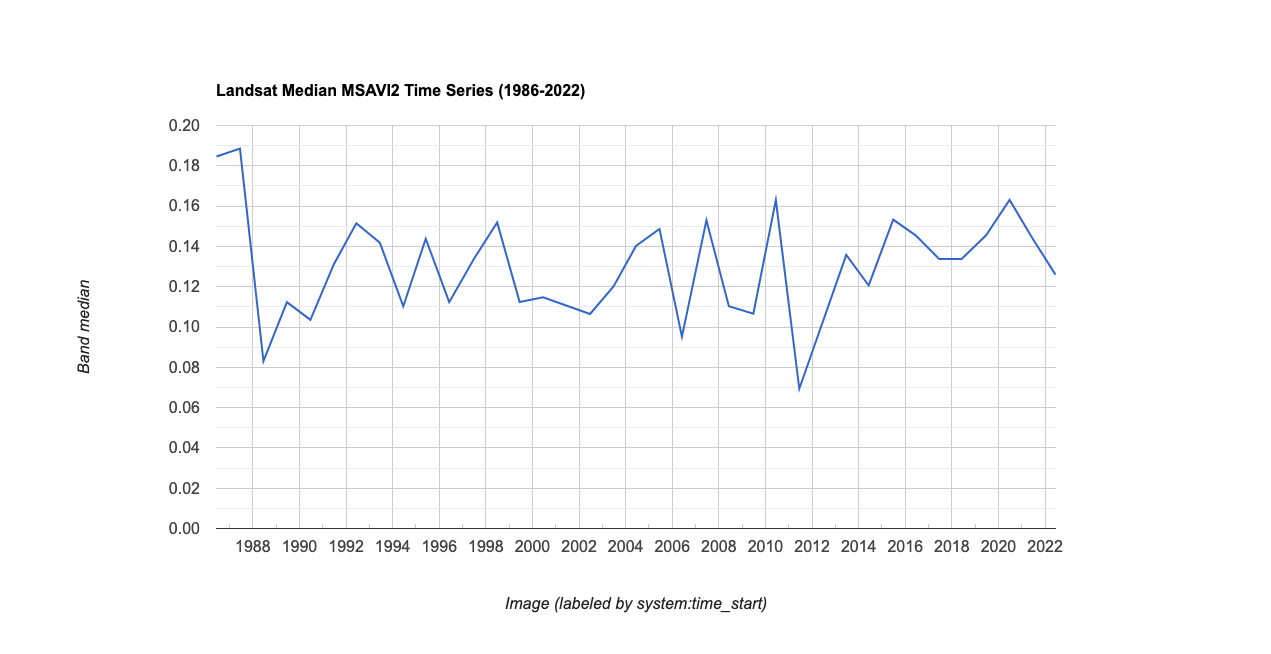 Developed
Assessing Vegetation Change Due to Border Wall Construction and Shifting Social Trials in Southern Arizona
Rock Outcrop
Partially Invasive Grassland
Mostly Invasive Grassland
Shrub Savanna
Median MSAVI-2
Shrubland
Peak Fire
Wooded Grass Native
Horseshoe Fire
Wooded Grass Partial Invasive
Abstract
Objectives
Tree Savanna
Forest
1988  1990  1992  1994  1996  1998  2000  2002  2004  2006  2008  2010  2012  2014  2016  2018  2020  2022
Asphalt
Species monitoring is essential in mitigating the impacts of plant invasion, such as radical changes in an area’s ecosystem, degraded soil health, increased wildfire severity, landslides, and increased flooding. NASA DEVELOP partnered with the National Park Service (NPS) to investigate invasive species in disturbed lands: specifically, areas affected by off-trail walking and US-Mexico border construction activities. The team assessed how construction has impacted the distribution of Lehmann’s lovegrass and Russian thistle invasives throughout Coronado National Memorial, AZ from 1986 to 2022. Using data from Landsat 5 and 8, Sentinel-2, the National Agriculture Imagery Program, and PlanetScope, the team computed vegetation indices including the Normalized Difference Vegetation Index, Normalized Difference Moisture Index, Modified Soil Adjusted Vegetation Index 2, Enhanced Vegetation Index, and Tasseled Cap Wetness, Brightness, and Greenness transformations as vegetation health indicators to input into various machine learning algorithms. To minimize noise, the team conducted Principal Component Analysis on the vegetation indices and spectral bands before running k-means++ clustering and random forest classification algorithms. Between all datasets, we found the median area fully overtaken by invasive plants was 5.37% of the park’s total area in 2022. The NPS will use the end products to help increase restoration efforts in disturbed areas with high concentrations of invasive plants. The NPS’s collection of ground data for 2022–2023, in conjunction with future data collection, will notably improve the accuracy of classification models, leading to more precise monitoring of invasive spread over time.
Assess vegetation health and extent
Visualize vegetation change in maps and time-series
Produce landcover classifications
Identify invasive species using classification models
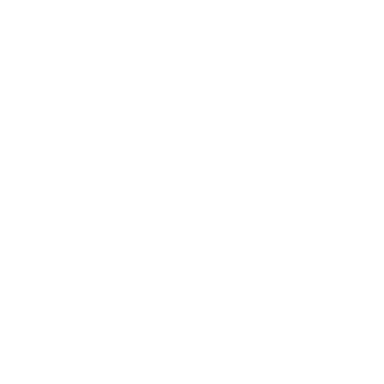 Year
Gravel
Russian Thistle
0  .5    1        2       3       4
Miles
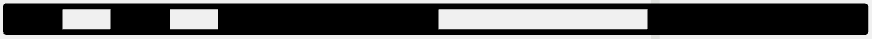 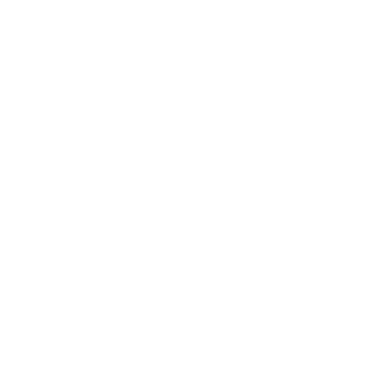 Project Partners
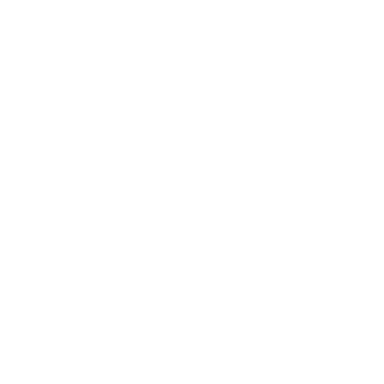 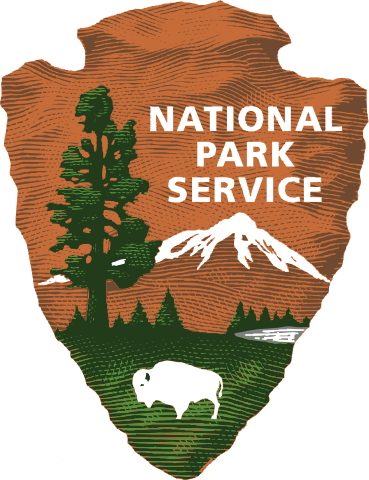 National Park Service, Coronado National Monument
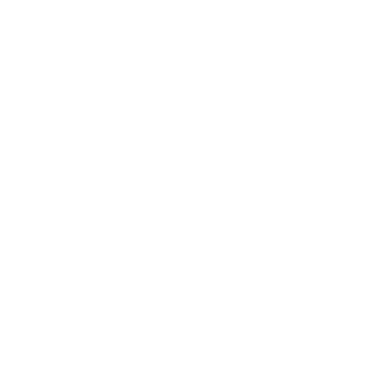 Earth Observations
Image Credit: Planet Labs
Study Area
Results
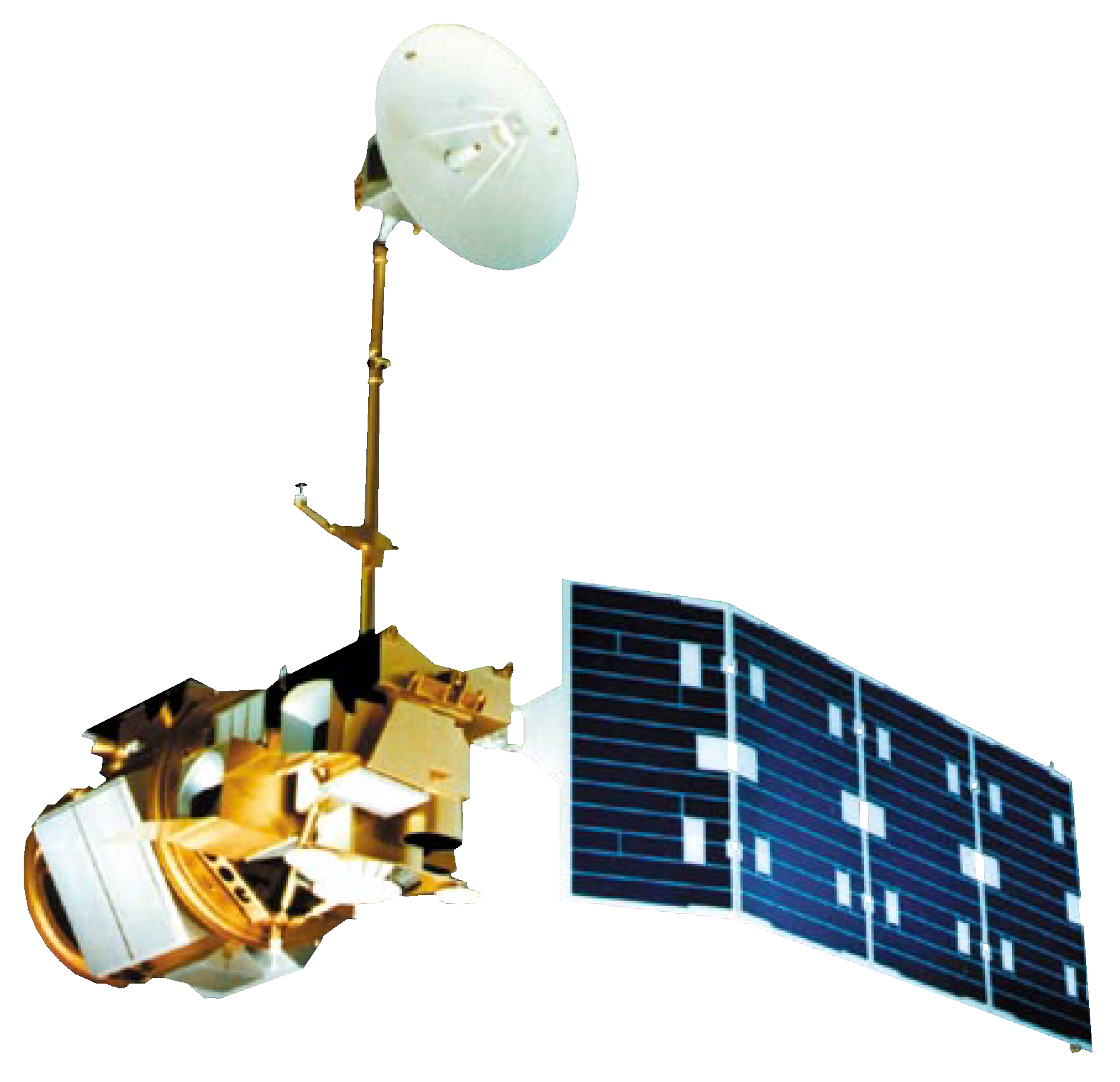 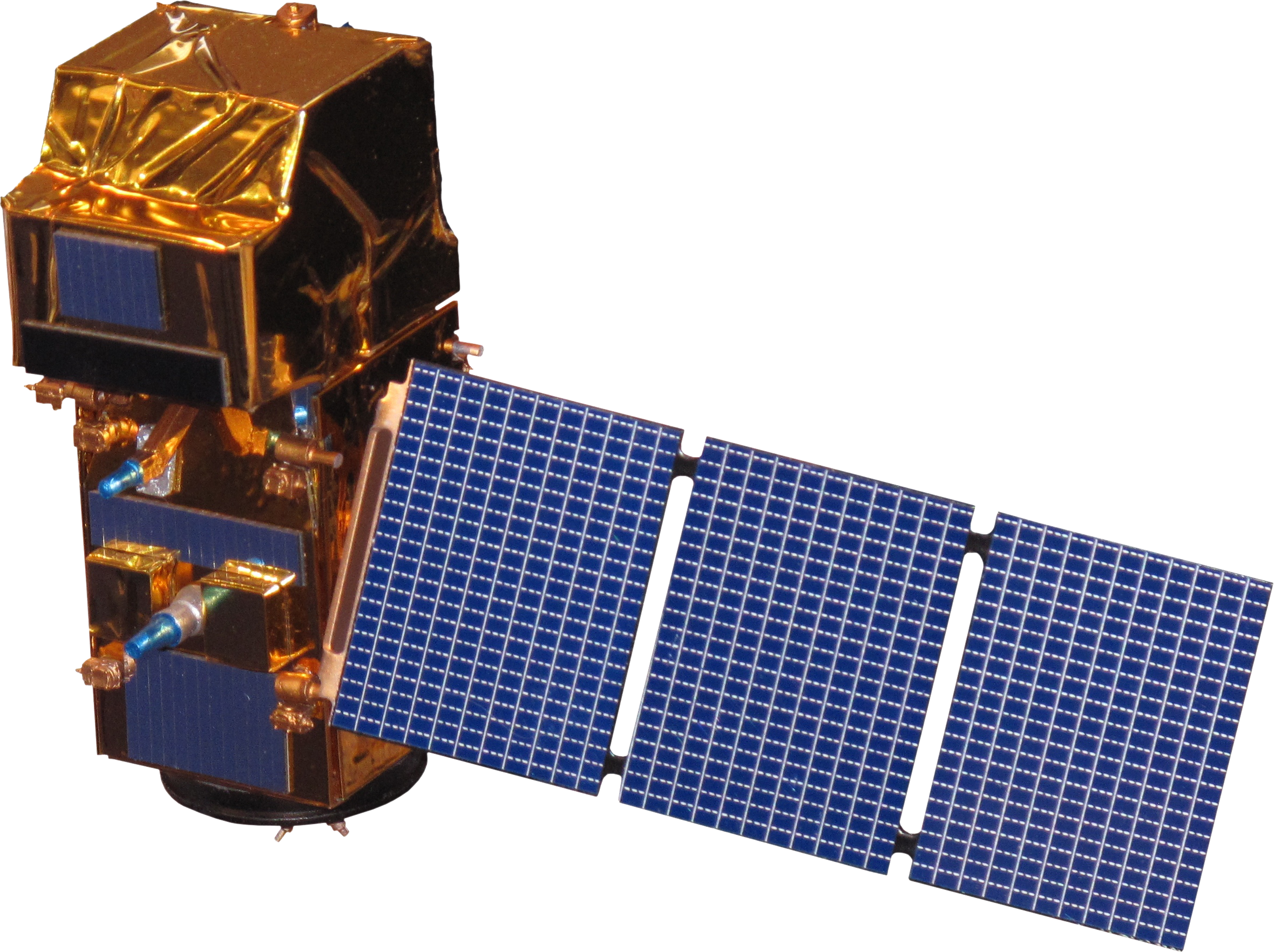 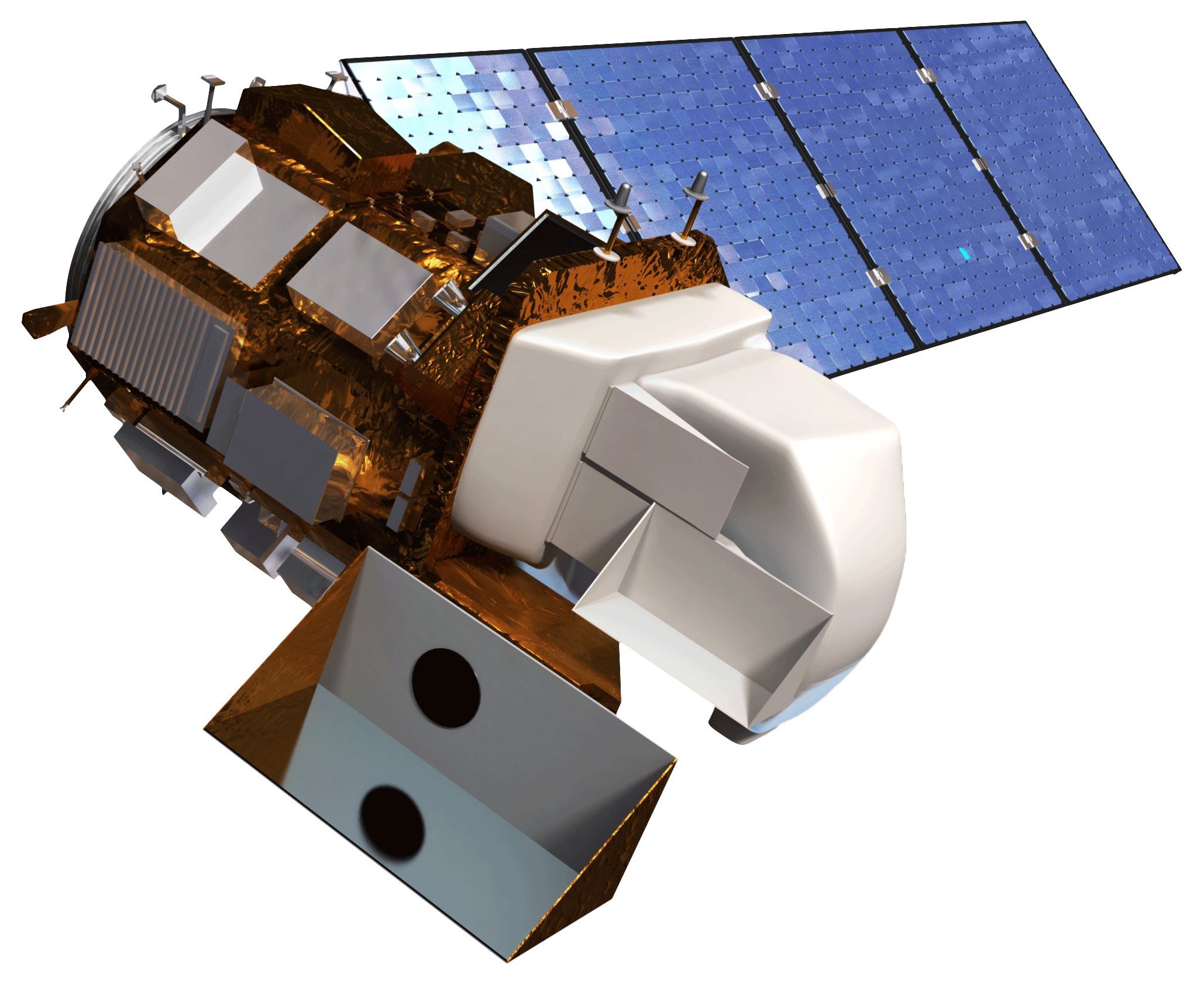 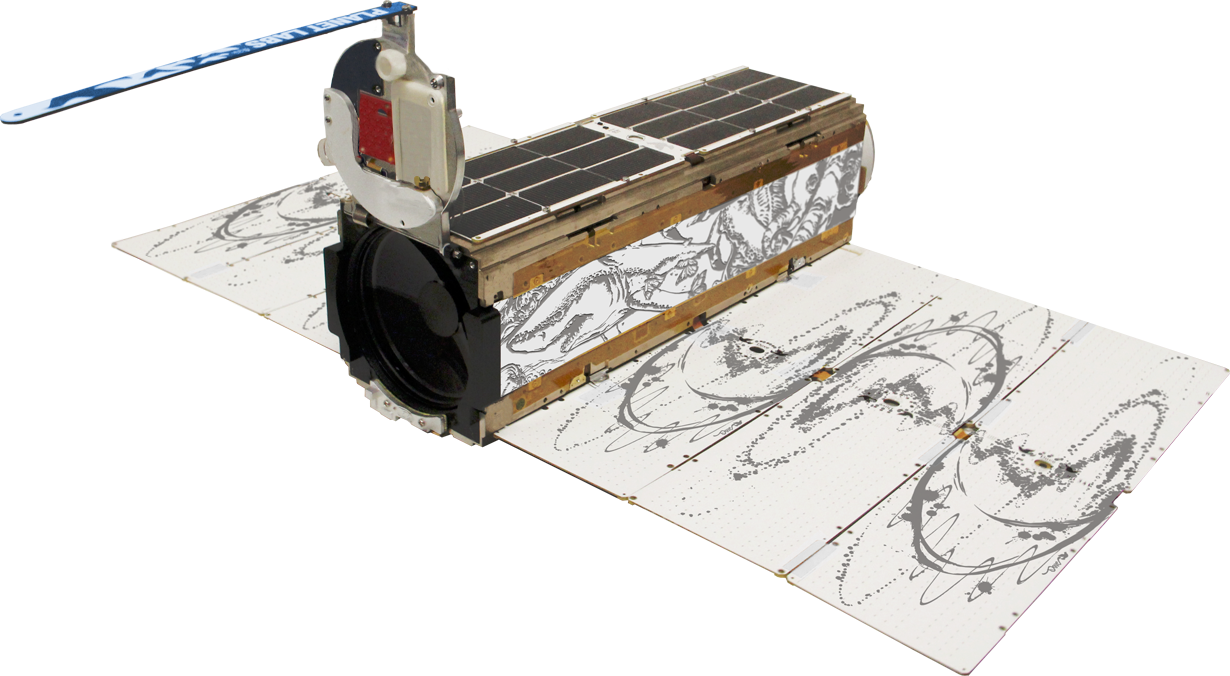 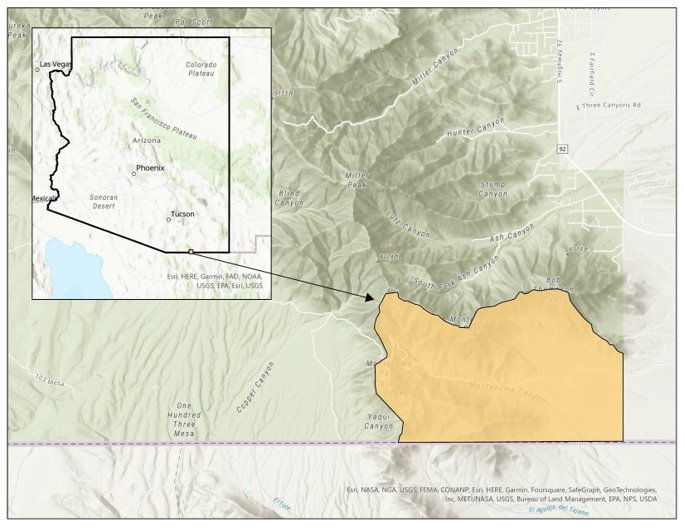 Random Forest 4 Classes
Random Forest 13 Classes
K-Means++
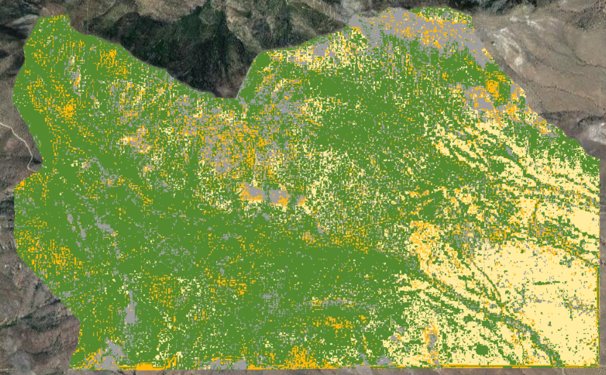 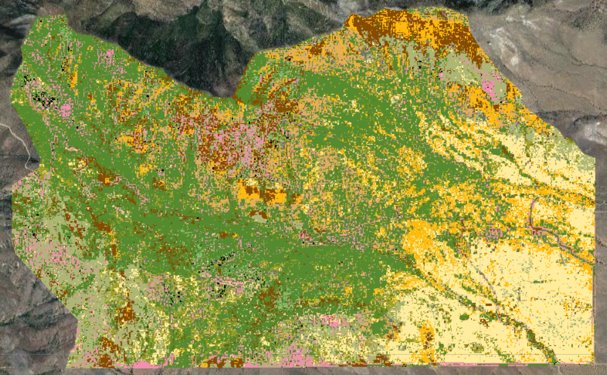 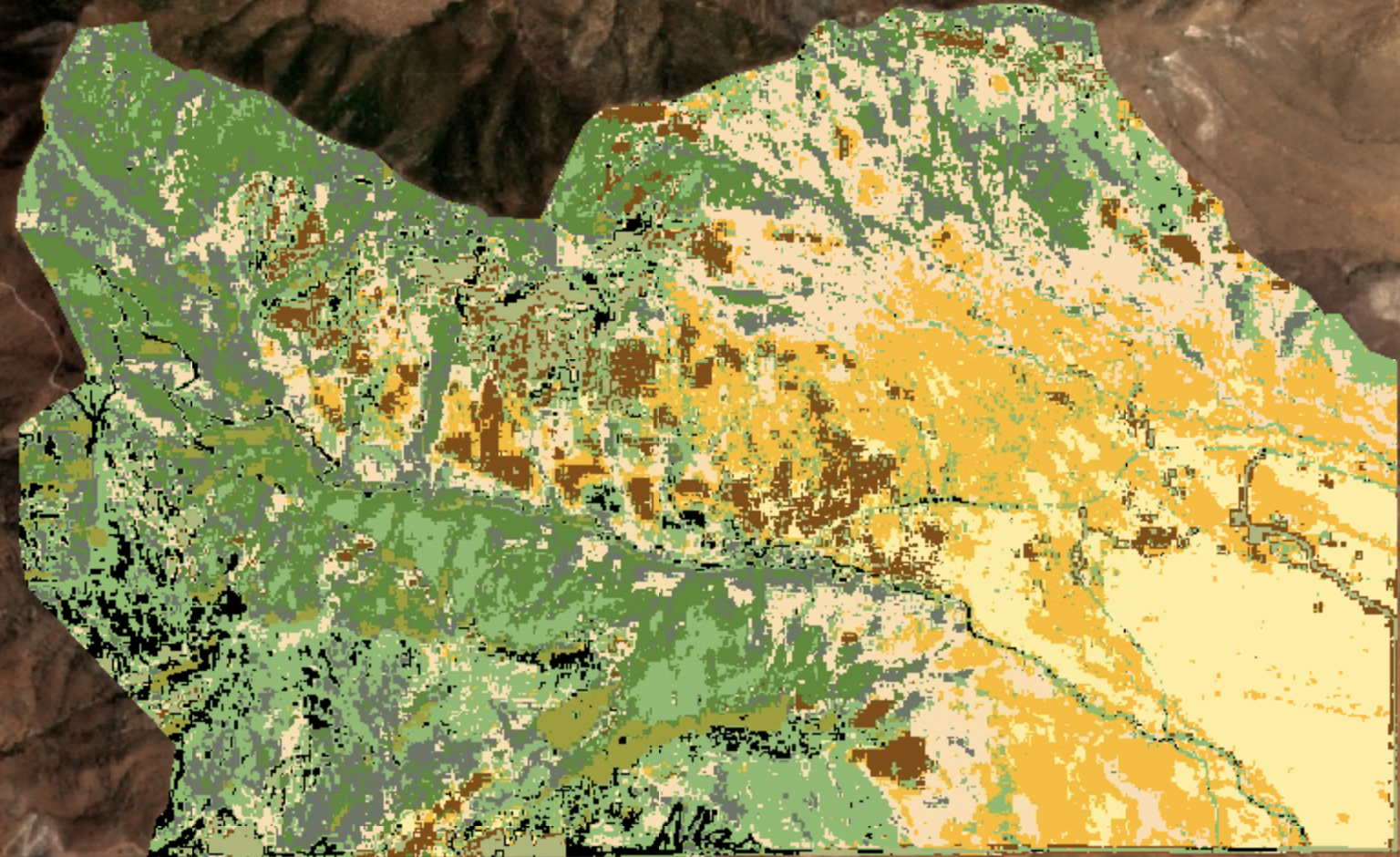 Coronado National 
Memorial
Landsat 5 TM
Landsat 8 OLI
Sentinel-2 MSI
Planet Scope DOVEs
U.S.-Mexico border
Border Wall Construction
Methodology
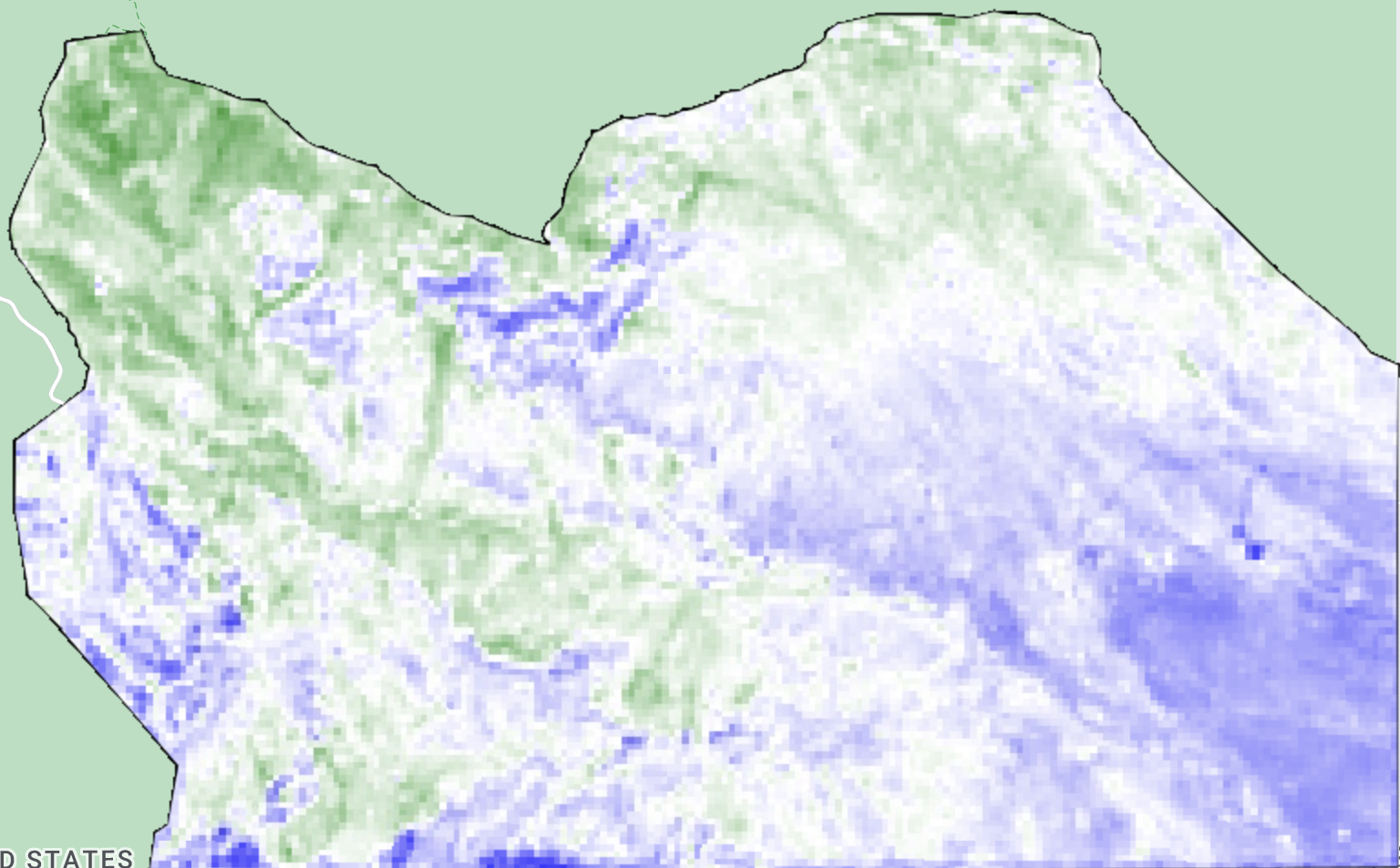 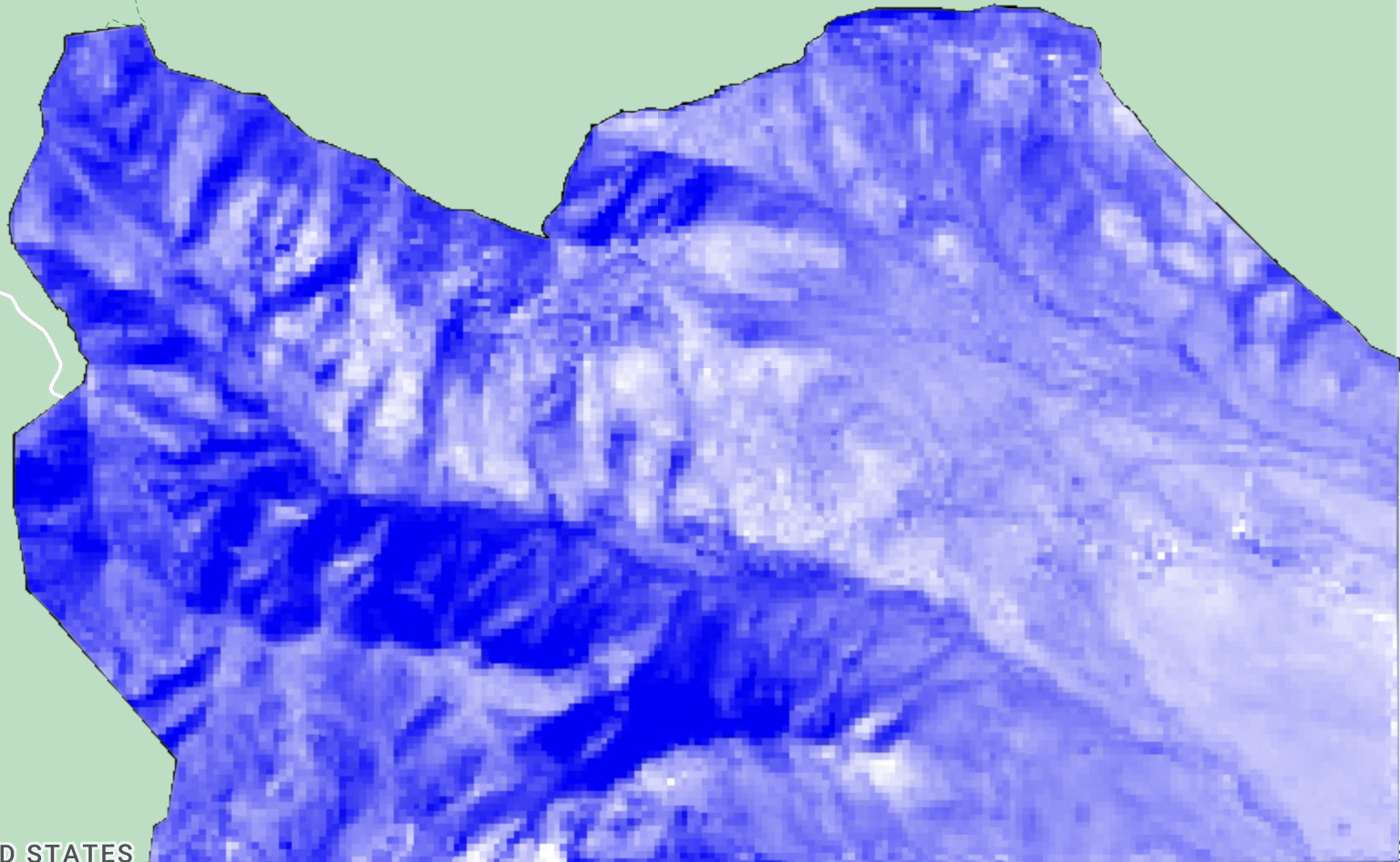 TC Wetness
NDVI
Filtered imagery 
Study period 
Cloud Cover

Clipped 
Coronado Boundary 

Masked for Clouds
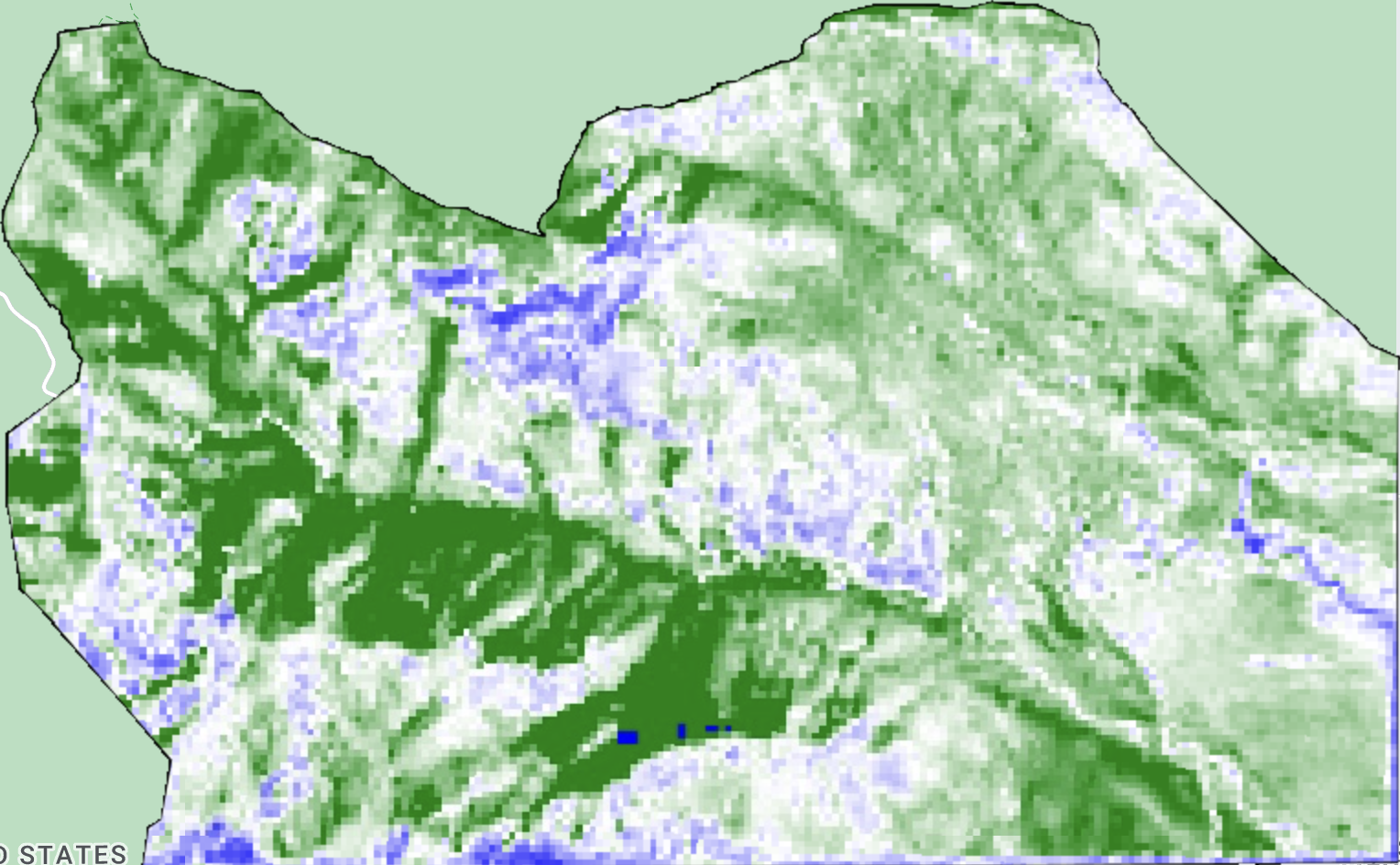 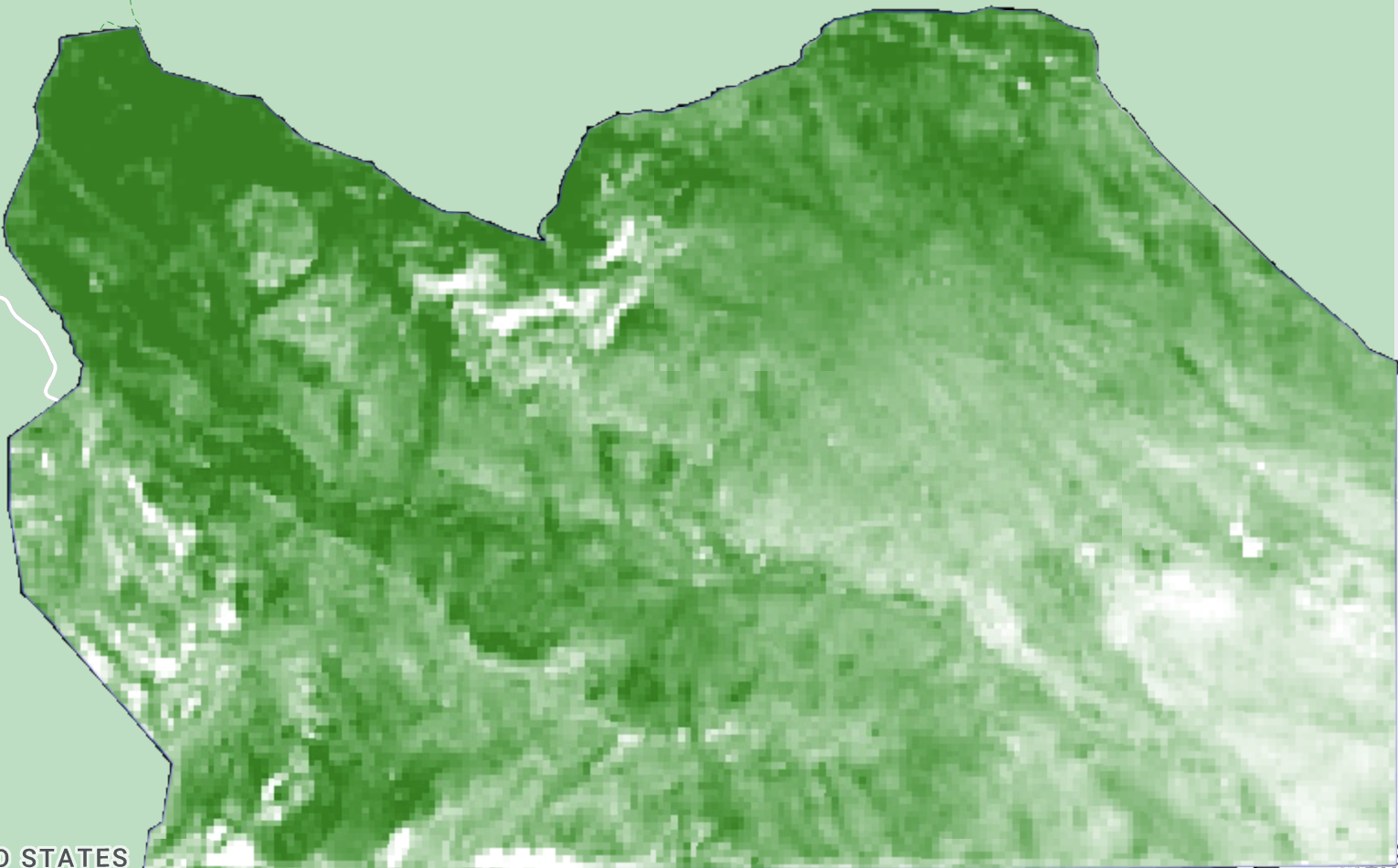 EVI
TC Greenness
Principal Component Analysis
Google Earth Engine
N
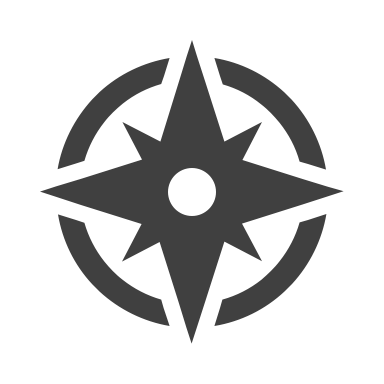 E
W
S
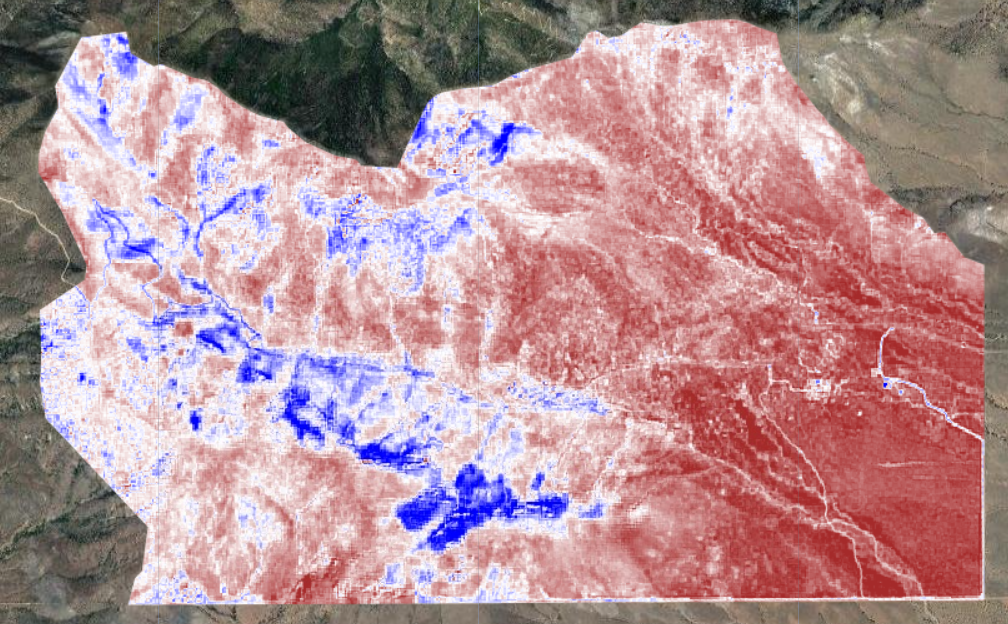 NDMI
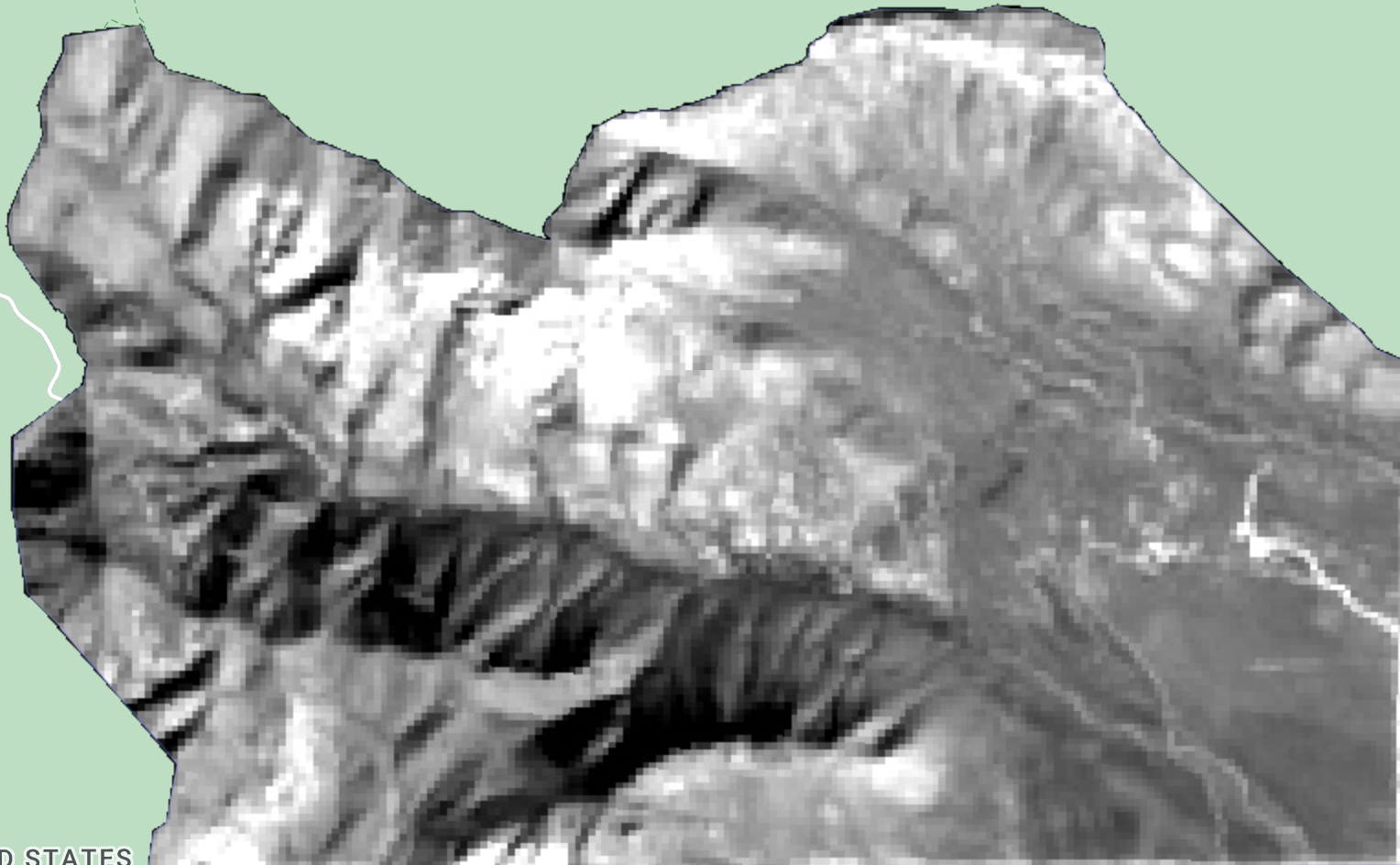 TC Brightness
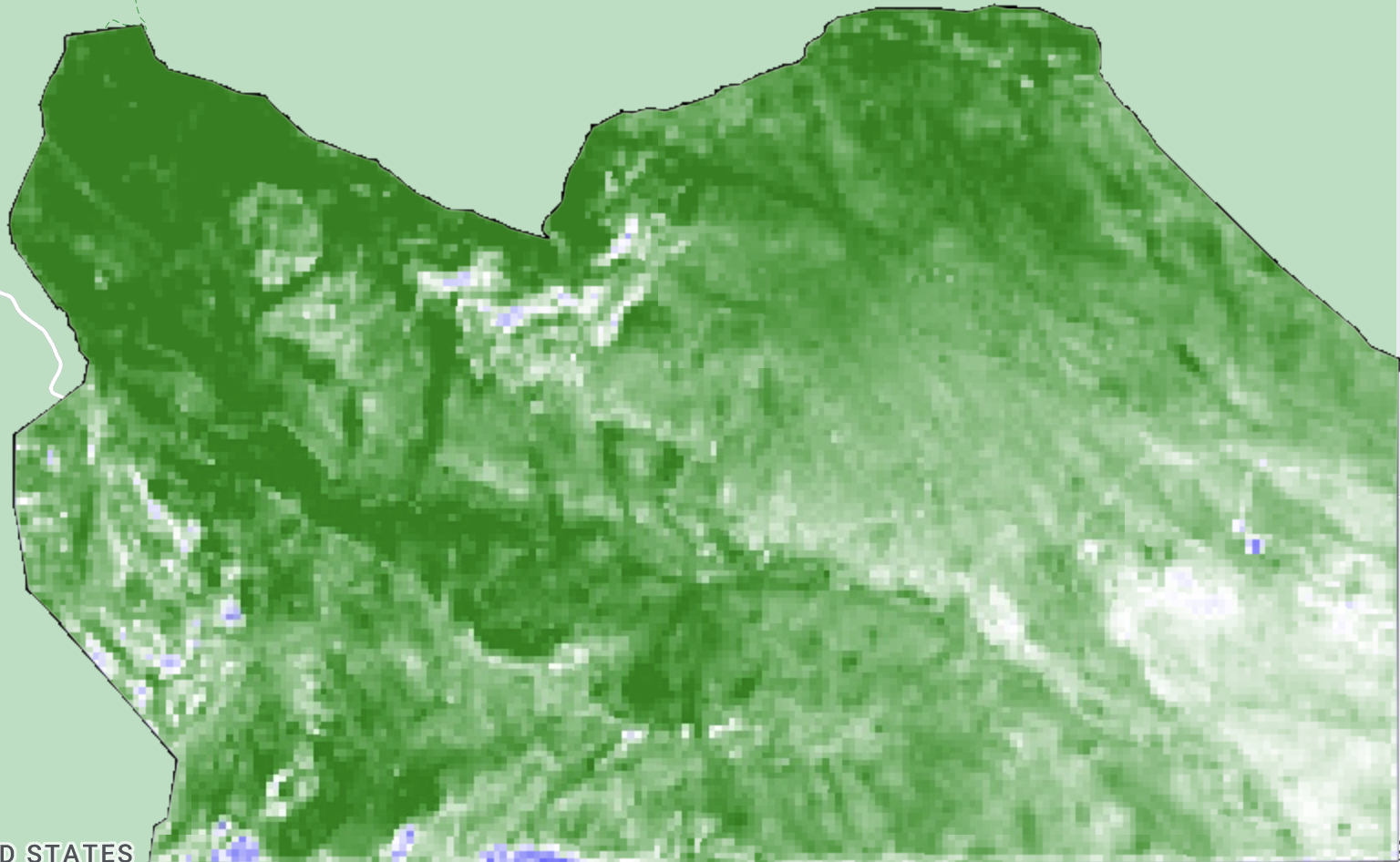 MSAVI-2
Conclusions
Unsupervised Classification: k-means++
Supervised Classification: Random Forest
Principal component analysis effectively reduced the necessary number of inputs for machine learning algorithms
Random Forest proved to be a useful method of invasive species detection, especially at a 4-class level with Sentinel and Landsat
Steep drops in vegetation health occurred corresponding to disturbance events like wildfire and border wall construction
Team Members
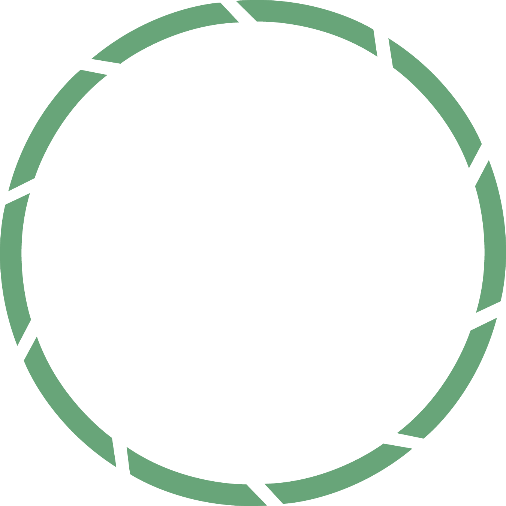 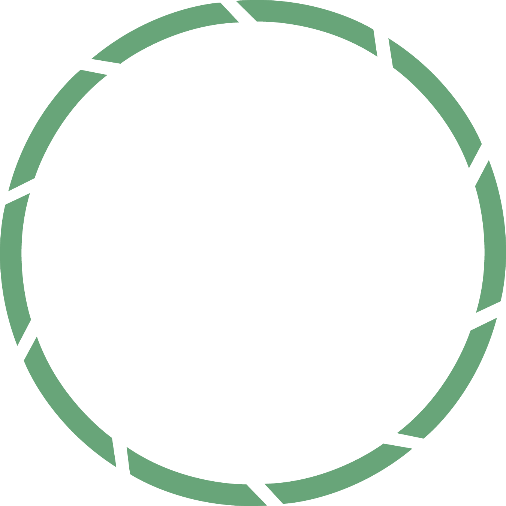 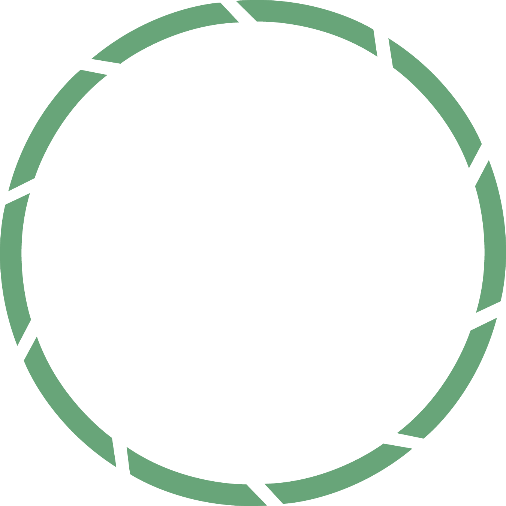 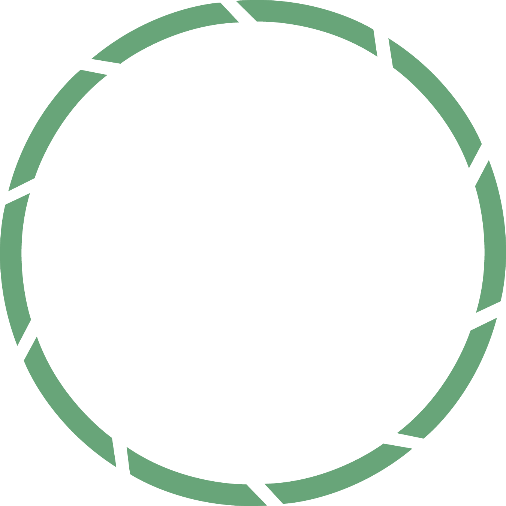 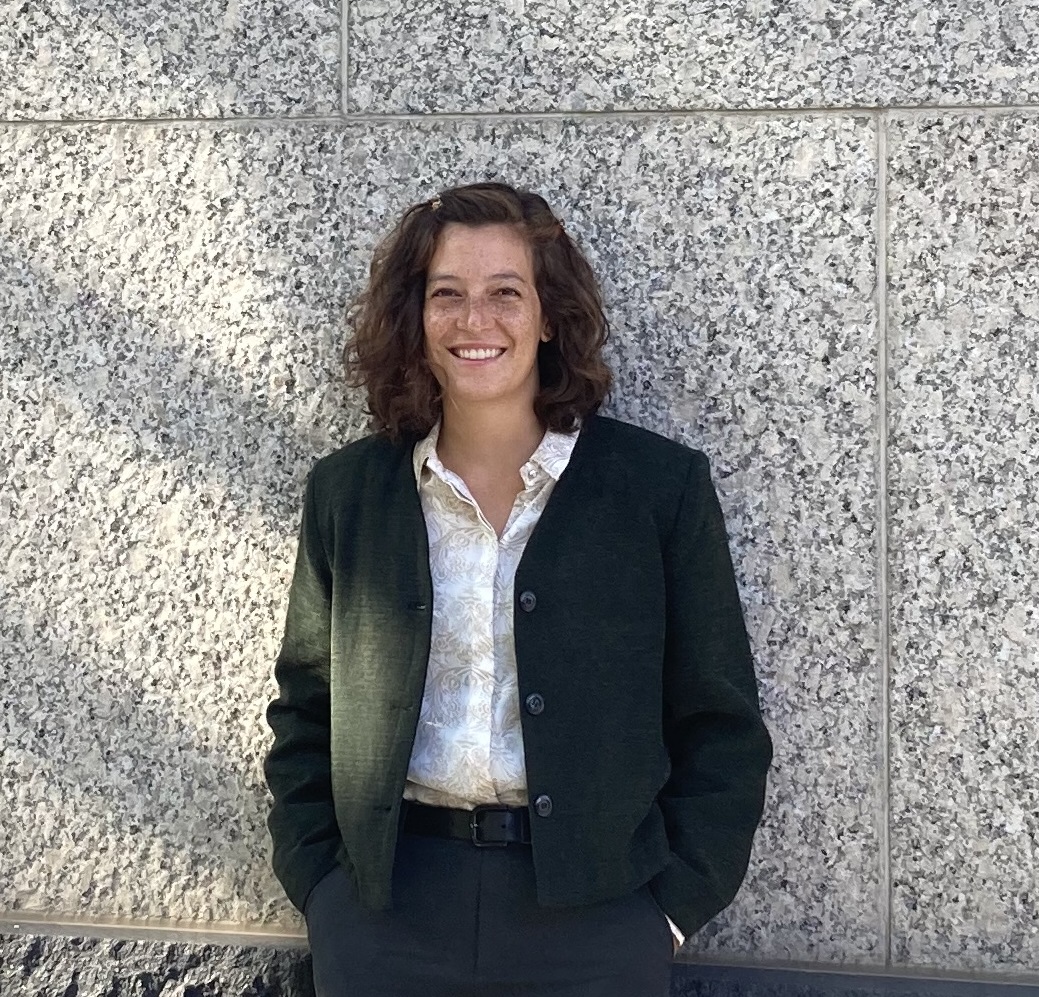 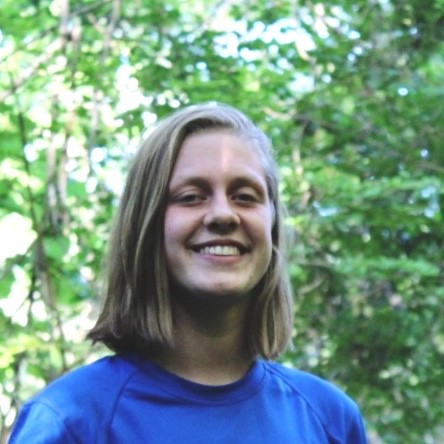 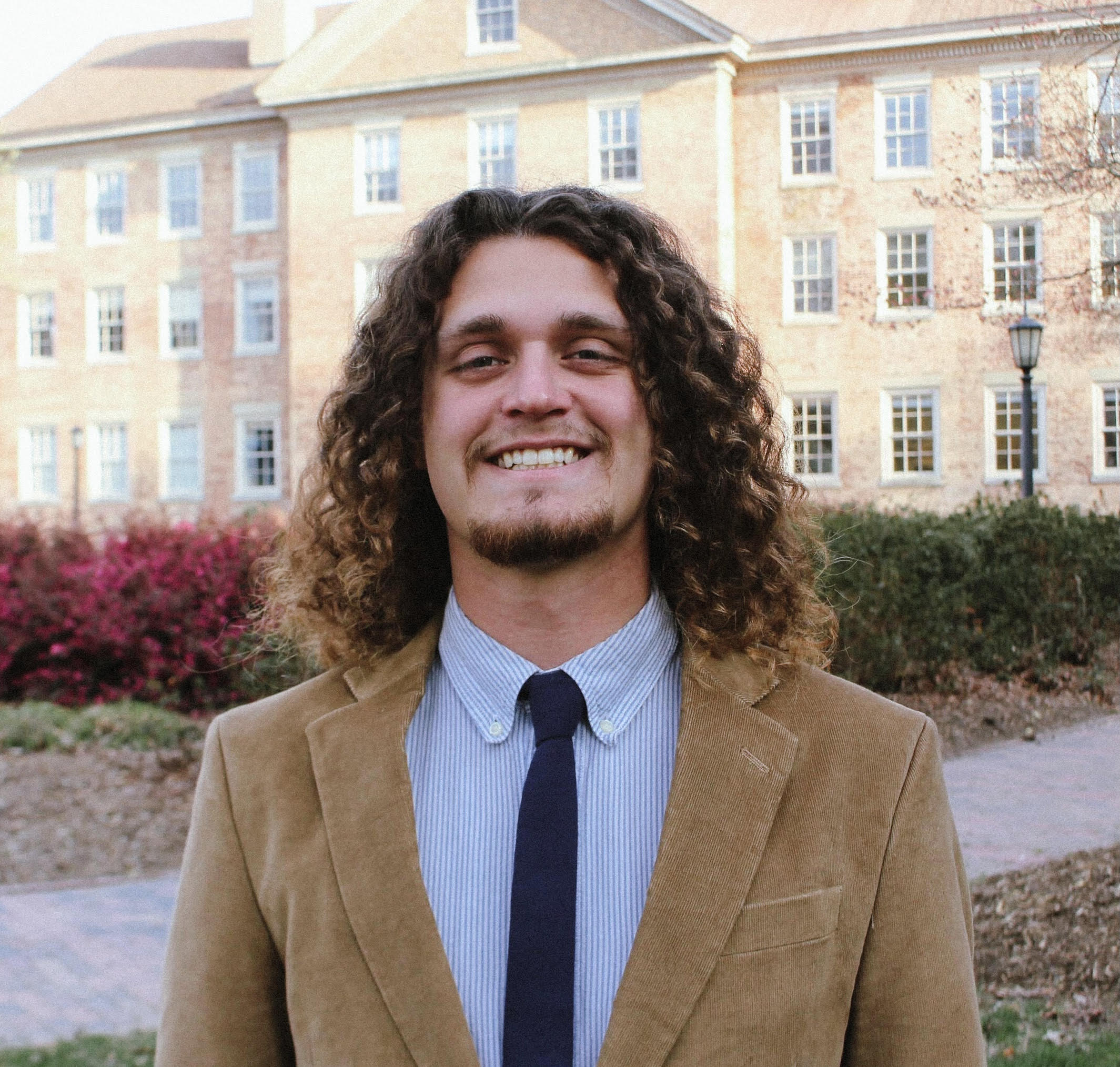 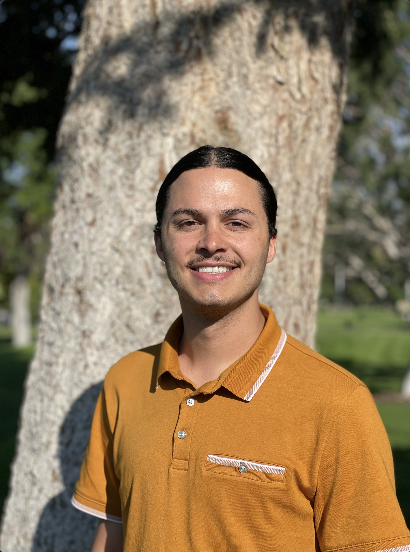 Acknowledgements
Dr. Marguerite Madden
UGA, Center for Geospatial Research
Joseph Spruce
Science Systems and Applications, Inc.
Sarah Payne
Fellow, NASA DEVELOP National Program


National Park Service: Robert Matthewman (GIS Intern), Nicole Gonzalez (Biologist), Jessica Garcia (Physical Scientist), JoAnn Blalack (Integrated Resource Manager)
Carson Schuetze
Project Lead
Josie Bourne
Charles Robinette
Tyler Guigneaux
Athens – Georgia
[Speaker Notes: Planet Scope DOVEs Image Credit: Planet Labs]